Educator Instructions
REMOVE THIS SLIDEBEFORE PRESENTING
Customize this presentation to fit your needs. Please add or remove content.
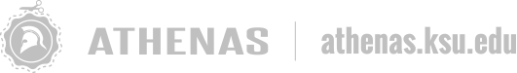 CARBON CYCLE
The purpose of this section is to provide an understanding of the carbon cycle and how changes in carbon stores impact climate change.
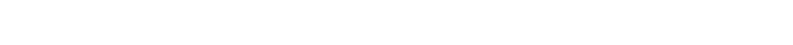 ATHENAS is a multi-national Initiative funded by the U.S. Department of Agriculture
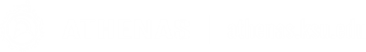 CARBON CYCLE
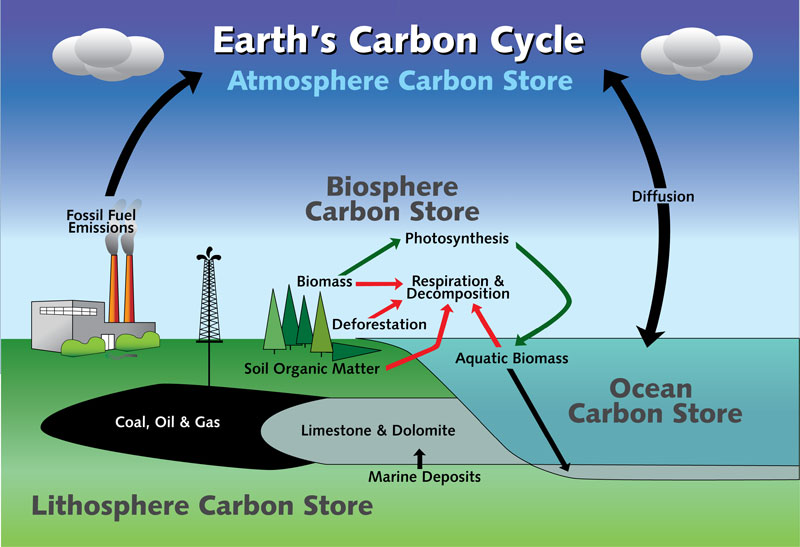 Source: http://www.dec.ny.gov/energy/76572.html
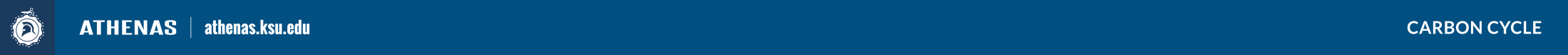 THE EARTH HAS FIVE SPHERES THAT ARE PART OF THE CARBON CYCLE:
ATMOSPHEREEnvelope of gases surrounding earth
LITHOSPHERERigid outer part of earth’s surface
1
4
HYDROSPHEREAll bodies of water
BIOSPHERERegions of earth’s surface occupied byliving organisms
2
5
CRYOSPHEREFrozen part of earth’s surface
3
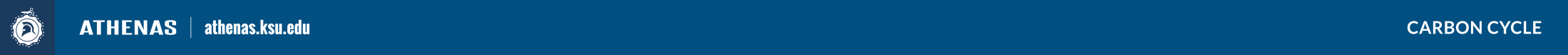 [Speaker Notes: Carbon is exchanged among Earth's oceans, atmosphere, ecosystem, and geosphere. This movement of carbon, in its many forms is the carbon cycle.]
CARBON IS THE FUNDAMENTALBUILDING BLOCK OF LIFE
All living organisms are built of carbon compounds. It is the fundamental building block of life and an important component of many chemical processes.

In the atmosphere, carbon is present primarily as carbon dioxide (CO2), but also as other less abundant but climatically significant gases, such as
methane (CH4).
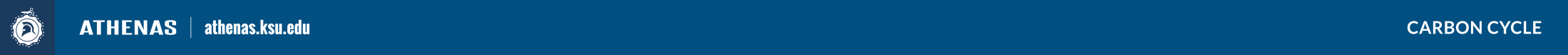 WHAT'S THE DEAL WITH CARBON?
This animation describes the carbon cycle and how it is affected by human activity.It was featured in the Sustainable Shelters exhibit at the Bell Museum of Natural History at the University of Minnesota.
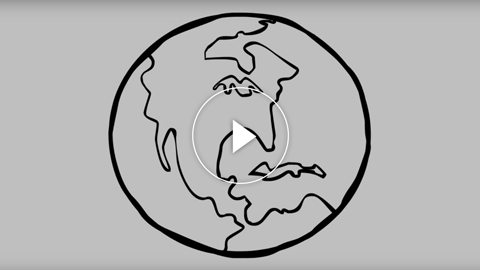 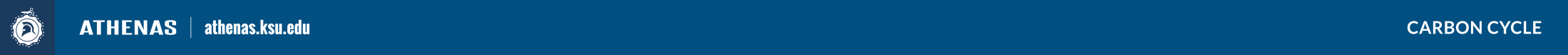 [Speaker Notes: https://youtu.be/2Jp1D1dzxj8]
KEY POINTS TO KNOW ABOUT
THE CARBON CYCLE
Life is fueled by carbon compounds 
CO2 is released by the burning of fossil fuels
The atmosphere and oceans are continuously exchanging CO2
The carbon cycle consists of reservoirs that store carbon (the atmosphere, the oceans, vegetation, rocks, and soil) and processes by which carbon moves between these reservoirs
Carbon sink: more carbon enters a pool than leaves it
Carbon source: more carbon leaves a pool than enters
Carbon dioxide is a major player in the Earth’s energy balance
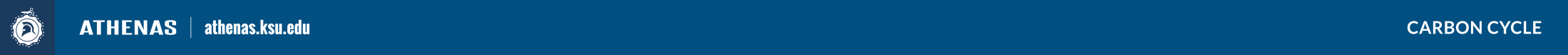 [Speaker Notes: Life is fueled by carbon compounds. Animals and plants give off (release) carbon dioxide during respiration. Plants use carbon dioxide during photosynthesis and build new carbon compounds

See 5.1 Climate System for more about the Earth's energy balance.]
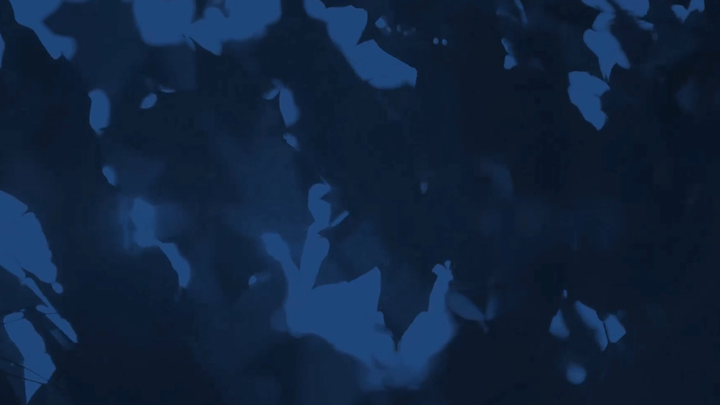 IN-CLASS ACTIVITY
POGIL Activity: The Carbon Cycle (Download PDF)
About POGIL Activities:
You can learn more about POGIL at: https://pogil.org/about
What is POGIL? from The POGIL Project on Vimeo.
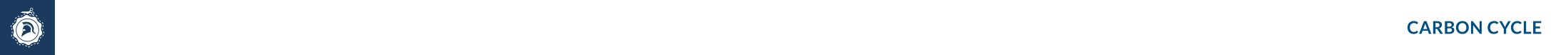 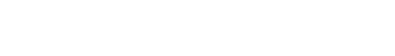 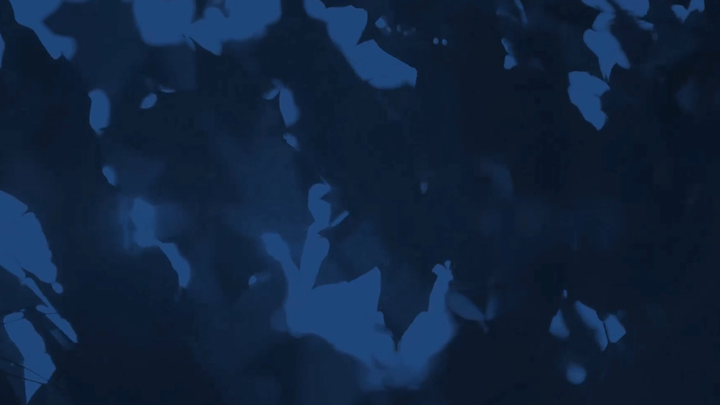 MORE INFORMATIONAND RESOURCES
The Department of Geosciences at Georgia State University has published a set of labs that may be helpful. Of particular interest are the following:  
Lab 4 The Carbon Cycle (Part 1)  http://sites.gsu.edu/geog1112/lab-4-2/
Lab 4 The Carbon Cycle (Part 2) http://sites.gsu.edu/geog1112/lab-4-the-carbon-cycle-part-2/
TED Talk The Carbon Cycle (3:54 minutes) http://ed.ted.com/lessons/the-carbon-cycle-nathaniel-manning by Nathaniel Manning and Jill Johnston
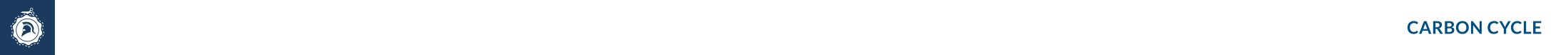 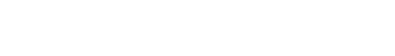 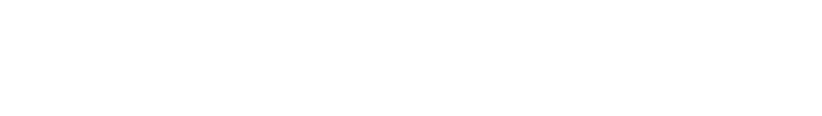